Introduction to Reservoirs: Where Germs Live
Session 2
Healthcare Environment Reservoirs
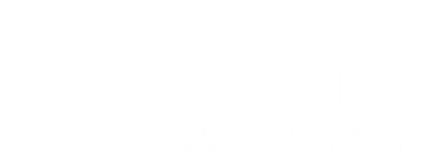 [Speaker Notes: Facilitator Notes: 
Participants log in and get settled.]
Welcome
Agenda
Welcome and Introductions
Four Healthcare Environment Reservoirs
Discussion
Bringing It Together
Conclusion
[Speaker Notes: Facilitator Notes:
Welcome the group and add a greeting to the chat box. 
If this session is part of an ongoing series, you may choose to say “welcome back,” “thank you for joining us again,” etc. 
Announce housekeeping notes, either orally or via chat. If needed, provide additional notes specific to the platform you’re using (e.g., how to “raise your hand,” how to post questions). 
Provide an overview of the agenda. 
Adapt this section of the session as needed: for instance, you may choose to spend additional time on introductions if there are new faces, or if participants do not know each other. 

Sample Script: 
“Welcome to Project Firstline. Thank you for joining us! Before we begin, a few housekeeping notes. We’ll meet today for about 20 minutes. Please keep your videos on, to the extent possible, and keep your microphone muted when you are not  contributing to the discussion. It’s great to see you all here today! 

“Today we’re going to talk about where germs live in the healthcare environment. We’ll also talk about how our understanding of these environmental reservoirs can be applied to infection control in healthcare, and how you can use your knowledge to anticipate when there could be risk for germs to spread – so you can take action to keep it from happening! We’ll have an opportunity to reflect before we wrap up for the day.”]
Four Healthcare Environment Reservoirs
Reservoirs in the Healthcare Environment
Water and 
Wet Surfaces

Sinks and faucets
Drains
Ice machines
Therapy pools
Dry Surfaces

Bed rails
Door handles 
Countertops
Bed curtains
Dirt and Dust

Construction
Maintenance
Repair
Renovation
Devices

Stethoscope
Blood pressure cuff 
Endoscope
Artificial hip
[Speaker Notes: Facilitator Notes:
Briefly present and define four reservoirs in the healthcare environment: water and wet surfaces; dry surfaces; dirt and dust; and devices. 
Note that these four reservoirs are not the only places in the healthcare environment where germs live, but they are important focus areas for infection control. 
Explain to participants that this session will focus on why these reservoirs are important for infection control, and how healthcare workers can use their knowledge about them to recognize risks for germs to spread. 
If appropriate for your audience and timeframe, you may choose to incorporate additional points from this session plan’s Content Outline in the Appendix. 
If this session is not presented as part of the Introduction to Reservoirs: Where Germs Live series, consider defining the concept of “reservoir” as described in the sample script for Session Plan 1: Body Reservoirs, found on the Project Firstline website. 

Sample Script:
“Germs are part of everyday life. The world is covered in germs, especially in healthcare. When we think about where germs live in the healthcare environment and the steps we can take to keep germs from spreading, we think of four core reservoirs: water and wet surfaces; dry surfaces; devices; and dirt and dust.

“These aren’t the only places where you can find germs in the healthcare environment, but we’ll focus on them for our discussions about infection control because they are common sources of spread. The definitions of these reservoirs are mostly self-explanatory, so today we’ll discuss why they’re so important, and how we can use our knowledge about them to recognize the risks for germs to spread.”]
Discussion
Question
Water and 
Wet Surfaces
Dry Surfaces
Devices
Dirt and Dust
[Speaker Notes: Facilitator Notes: 
This activity has two parts: (1) an “icebreaker” question; and (2) group discussions of each of the four environmental reservoirs, the risks for germs to spread from them, and infection control actions that can help stop germs from spreading. 
The icebreaker should take approximately 1 to 2 minutes before you move to the discussion of individual reservoirs, which should take approximately 2 to 3 minutes each. 
As you lead this activity, be aware that different audiences will have different experiences with the reservoirs. In some cases, the infection control actions that can control germ spread will not be part of your participants’ roles or responsibilities.
For instance:
Facility maintenance and engineering staff are responsible for making sure plumbing pipes are flushed, and for controlling dirt and dust during construction and renovation projects.
Dedicated, specialized staff are responsible for reprocessing certain medical devices. 
When role-related issues such as these are raised, ask participants if they know what to do, or whom at their facility to ask, if they have questions.
Ask participants to reflect for a moment on which of these environmental reservoirs they interact with, or think about, most on a daily basis. 
Acknowledge that although people will have more experience with some reservoirs than with others, everyone can recognize an infection risk. 
If you choose, you can ask for volunteers to share their thoughts in the chat or by using the “raise your hand” function and unmuting when called on. 
If there are no volunteers, affirm that there will be plenty of time to discuss each reservoir and strategies for recognizing risks for germ spread on the job. 
If you have chosen to split discussions of the environment reservoirs into more than one session, modify the activity and script as needed. 

Sample Script:
“You might have more experience with some reservoirs than others, based on your job, your daily tasks, and your interactions. It’s important to remember that everyone, no matter your training or role, can recognize an infection risk if you understand where germs live and the ways they spread! 

“Before we start, I’d like to ask you a question. Based on your own work, are some reservoirs more ‘top of mind’ than others when you think about the risks for germs to spread? Why might that be? Please use the ‘raise your hand’ function or type a response into the chat if you have thoughts about any of the reservoirs on this slide.” 
(Pause for responses.)]
Water and Wet Surfaces Reservoir
Water is used in many ways in healthcare.
Tap water is safe to drink, but it is not sterile.
Water and wet surfaces can be good places for germs to grow.
Pathways:
Touch
Splashes and sprays
Breathing in
[Speaker Notes: Facilitator Notes: 
Thank the group and emphasize that each of these reservoirs touches on healthcare workers’ daily work, regardless of their roles. 
Transition to the second part of the learning activity, starting with a discussion of possible risks for germs to spread from the water and wet surfaces reservoir. 
Briefly review the bullet points on the slide. 
You may wish to refer to the Healthcare Environment informational tables in the participant booklet for additional discussion points.

Sample Script:
“Thank you for giving that some thought! Each of these environmental reservoirs has an impact on our daily work lives. We’ll explore some of the more obvious risks of each of these reservoirs, as well as some that might not be so obvious. 

“Let’s start our discussion with water and wet surfaces. Water is used a lot in healthcare, and in many different ways. Although tap water is safe to drink for most people, it isn’t sterile. Because most water and wet surfaces are good places for germs to grow, it’s important to be careful with water in healthcare. Germs can spread by water in a few ways: by touch, like when you get germs from water on your hands, or when medical instruments get wet and can then grow germs that can spread to patients. Germs can also spread by splashes and sprays – not just into your eyes, nose, and mouth, but also onto skin or equipment. Breathing in is another way germs can be spread by water – when water gets into the air as very small droplets, it can be breathed in and carry germs to the lungs.”]
Water and Wet Surfaces: Taking Action
[Speaker Notes: Facilitator Notes:
Ask participants to think about their profession and job duties, and to identify how they interact with this reservoir in their work. 
Provide a moment for participants to jot down one or two of their day-to-day interactions with water and wet surfaces on the job in their participant booklets. 
Next, ask them to each share one of the interactions they identified in the chat. As participants respond, acknowledge and affirm their ideas. 
As a group, discuss the possible infection risks associated with the identified interactions with water and wet surfaces, and infection control actions to take to keep germs from spreading from this reservoir. Possible answers may include: getting rid of standing water; making sure surfaces like countertops are dry; not using tap water when you should use sterile water; and flushing plumbing pipes as part of routine maintenance. This list is not exhaustive: participants are likely to offer additional, different actions. 
Time permitting, you can pose additional questions to prompt discussion, such as: which actions are unique to specific professions? Which actions apply to us all? Be sure to affirm that, regardless of their professional roles, everyone can take action to address infection risks.

Sample Script:
“Now that we’ve described why water and wet surfaces can pose risks for germs to spread, let’s discuss actions we can take to address those risks. Regardless of our professional roles in healthcare, we can also recognize risks with this reservoir. Please take a moment to jot down in your participant booklet how you interact with water and wet surfaces during your workday.” 
(Pause for participants to reflect and write down ideas.) 

“Now, let’s share some quick ideas. Please type into the chat one interaction that you wrote down.” 
(Pause for responses. Acknowledge and affirm responses, as appropriate.) 

“Thank you for the great examples. Now, let’s focus on actions we can take to keep germs from spreading from water and wet surfaces. Thinking about the potential risks associated with interactions you thought of, does anyone have ideas about infection control actions we can take to prevent germs from spreading from water and wet surfaces? Please feel free to unmute yourself, or type your ideas in the chat!”]
Dry Surfaces Reservoir
Germs found on the body, in the air, and in stool can also be found on dry surfaces
Includes “high-touch” surfaces: bed rails, door handles, light switches
Pathways:
Touch
Breaking down or bypassing the body’s defenses
[Speaker Notes: Facilitator Notes:
Briefly review the bullet points on the slide.
You may wish to refer to the Healthcare Environment informational tables in the participant booklet for additional discussion points.

Sample Script:
“That was great, thank you! Now let’s talk about dry surfaces. They include high-touch surfaces, like bed rails and door handles, as well as surfaces like countertops and bed curtains. Many germs found on the body, in the air, and in stool can end up on dry surfaces, and they can spread very easily! Hands can pick germs up and move them to other surfaces and people. Germs from dry surfaces can also get on devices and can be spread when those devices are used on or in patients.”]
Dry Surfaces: Taking Action
[Speaker Notes: Facilitator Notes:
Ask participants to think about their profession and job duties, and to identify how they interact with this reservoir in their work. 
Provide a moment for participants to jot down one or two of their day-to-day interactions with dry surfaces on the job in their participant booklets. 
Next, ask them to each share one of the interactions they identified in the chat. As participants respond, acknowledge and affirm their ideas. 
As a group, discuss the possible infection risks associated with the identified interactions with water and dry surfaces, and infection control actions to take to keep germs from spreading from this reservoir. Possible answers may include: cleaning and disinfecting surfaces regularly, using gowns and gloves, and cleaning your hands regularly. This list is not exhaustive: participants are likely to offer additional, different actions. 
Time permitting, you can pose additional questions to prompt discussion, such as: which actions are unique to specific professions? Which actions apply to us all? Be sure to affirm that, regardless of their professional roles, everyone can take action to address infection risks. 

Sample Script: 
“How do you interact with dry surfaces at work? Please jot down a few examples in your participant booklet.” 
(Pause for participants to reflect and write down ideas.) 

“Let’s share some of those thoughts. Please type in the chat one of the ways that you encounter dry surfaces during your workday.” 
(Pause for responses in the chat and acknowledge and affirm, as appropriate.) 

“Thank you! Now, think about these examples, and the possible risks for germs to spread from dry surfaces. What are some infection control actions that will keep that from happening? Please feel free to unmute yourself, or type your ideas in the chat!”]
Dirt and Dust Reservoir
Dirt, soil, and dust from both outdoors and indoors have germs in them that can be carried through the air.
Germs in dirt and dust can harm certain patients.
Pathways:
Breathing in
Touch
[Speaker Notes: Facilitator Notes: 
Briefly review the bullet points on the slide.
You may wish to refer to the Healthcare Environment informational tables in the participant booklet for additional discussion points.

Sample Script: 
“Now, we’ll move to dirt and dust. Outdoor construction projects near a healthcare facility, or indoor projects like building maintenance or renovation, can send dirt and dust into the air. The germs in that dirt and dust can harm certain patients if they’re breathed in. The germs can also spread by touch, especially by hands, when dirt and dust land on surfaces and devices. If the germs are spread to central lines or wounds, they can get into a patient’s body and cause infection.”]
Dirt and Dust: Taking Action
[Speaker Notes: Facilitator Notes: 
Ask participants to think of their profession and job duties, and to identify how they interact with this reservoir in their work. 
Provide a moment for participants to jot down one or two of their day-to-day interactions with dirt and dust on the job in their participant booklets. 
Next, ask them to each share one of the interactions they identified in the chat. As participants respond, acknowledge and affirm their ideas. 
As a group, discuss the possible infection risks associated with the identified interactions with dirt and dust, and infection control actions and strategies to keep germs from spreading from this reservoir. Possible answers include: good ventilation, construction barriers, and cleaning and disinfecting surfaces. This list is not exhaustive: participants are likely to offer additional, different actions. 
Time permitting, you can pose additional questions to prompt discussion, such as: which actions are unique to specific professions? Which actions apply to us all? Be sure to affirm that, regardless of their professional roles, everyone can take action to address infection risks.

Sample Script:
“What are some instances at work when you encounter dirt and dust? Please jot down a few examples in your participant booklet.” 
(Pause for participants to reflect and write down ideas.) 

“Let’s share some of those thoughts. Please type into the chat one of the things that you thought of.” 
(Pause for responses in the chat and acknowledge and affirm responses, as appropriate.) 

“Great. Have you ever thought about the potential risks for germs to spread from dirt and dust? What might some of those risks be, and what actions will keep germs in dirt and dust from spreading? Please feel free to unmute yourself or type your ideas in the chat!”]
Devices Reservoir
Often in contact with multiple surfaces and people
Used on a patient’s body (stethoscope, blood pressure cuff)
Used in a patient’s body (IV needle, endoscope, artificial hip)
Pathways:
Breaking down or bypassing the body’s defenses
Touch
[Speaker Notes: Facilitator Notes:
Briefly review the bullet points on the slide.
You may wish to refer to the Healthcare Environment informational tables in the participant booklet for additional discussion points.

Sample Script:
“Now, on to devices. Devices and equipment can have germs on them. Some devices are used on a patient’s body, like a stethoscope or a blood pressure cuff. Other kinds of devices are used in a patient’s body, like an IV needle, an endoscope, or an artificial hip. Germs can spread through devices by bypassing or breaking down the body’s defenses – in fact, devices can be the entryway into the body for germs. When they are used on or in a patient’s body to provide care, any germs on them can be spread to the patient. Touch is another important way that germs can be spread by devices, especially devices and equipment that are shared and used by multiple healthcare workers. They can spread germs between patients, and also pick up germs from a patient and carry them to other surfaces and people.”]
Devices: Taking Action
[Speaker Notes: Facilitator Notes: 
Ask participants to think of their profession and job duties, and to identify how they interact with this reservoir in their work. 
Provide a moment for participants to jot down one or two of their day-to-day interactions with devices on the job in their participant booklets. 
Next, ask them to each share one of the interactions they identified in the chat. As participants respond, acknowledge and affirm their ideas. 
As a group, discuss the possible infection risks associated with the identified interactions with devices, and infection control actions and strategies to keep germs from spreading from this reservoir. Possible answers include: cleaning and disinfection, reprocessing or sterilizing devices, and practicing hand hygiene. This list is not exhaustive: participants are likely to offer additional, different actions. 
Time permitting, you can pose additional questions to prompt discussion, such as: which actions are unique to specific professions? Which actions apply to us all? Be sure to affirm that, regardless of their professional roles, everyone can take action to address infection risks. 

Sample Script:
“How do you use devices and equipment at work? Please note a few examples in your participant booklet.” 
(Pause for participants to reflect and write down ideas.) 

“Let’s share some of those thoughts. Please type into the chat one of the ways that you encounter devices.” 
(Pause for responses in the chat and acknowledge and affirm, as appropriate.) 

“Great, thank you! Now, think about your interactions with devices and the potential risks for germs to spread. What are some infection control actions that will keep that from happening? Please feel free to unmute yourself or type your ideas in the chat!”]
Bringing It Together
Reflection
[Speaker Notes: Facilitator Notes:
Explain that by using this approach of recognizing the risks for germs to spread from reservoirs in the healthcare environment, healthcare workers can better protect patients and others and keep their spaces healthy. 
Remind participants of this session’s icebreaker, in which they were asked to identify an instance in which they encountered one of the environmental reservoirs and recognized the risk for germs to spread from it. Encourage participants to jot one to two strategies in their participant booklet that they can use at work to help them remember to recognize risks for germs to spread from reservoirs in the healthcare environment. If needed, you can prompt their thinking with examples, such as creating a mental checklist or a mnemonic device for remembering the environmental reservoirs. Invite participants to share their ideas verbally or in the chat. 

Sample Script:
“That was a great discussion, thank you! By using this approach – thinking about the places where germs live in healthcare, and the risks for germs to be spread from them – we can understand the infection control actions to take to protect our patients, our colleagues, and ourselves. 

“We started this session by thinking of examples of times when we have recognized risks for germs to spread from the environment at work. After our discussion, what are one or two new strategies you can use to apply this thinking? Please take a moment to jot down your ideas in your participant booklet.” 
(Pause for participants to reflect and write down ideas.) 

“Would anyone care to share their ideas? Please feel free to unmute yourself!”]
Questions
[Speaker Notes: Facilitator Notes:
Invite additional remaining questions. 
If the answers are information that is already included in this session, please respond. 
If the questions address content that is not covered in this session, please do not attempt to answer. Instead, take note of the questions and consult with CDC resources to follow up with answers after the session. 

Sample Script:
“We covered a lot today. Does anyone have any questions still remaining, or items I can clarify about the healthcare environment reservoirs?”]
Conclusion
Key Takeaways
”Reservoirs” are the places on and in our bodies and in the environment where germs live. Germs frequently spread between and among these reservoirs.
Four reservoirs in the healthcare environment that are important for infection control are water and wet surfaces; dry surfaces; dirt and dust; and devices.
Understanding where germs live helps us recognize where there is risk for them to be spread and why infection control actions work to stop them from spreading and making people sick.
[Speaker Notes: Facilitator Notes:
Thank participants for their time and review the Key Takeaways from the session.

Sample Script:
“Thank you for your time and attention today. I hope that you can use these ideas in your work to help stop the spread of germs.”]
How to Get Involved and Feedback
Project Firstline on CDC.gov: 
https://www.cdc.gov/infection control/projectfirstline/index.html
CDC’s Project Firstline on Facebook:
https://www.facebook.com/CDCProjectFirstline 
CDC’s Project Firstline on Twitter:
https://twitter.com/CDC_Firstline
Project Firstline Inside Infection Control on YouTube:
https://www.youtube.com/playlist?list=PLvrp9iOILTQZQGtDnSDGViKDdRtIc13VX 
To sign up for Project Firstline e-mails, click here: https://tools.cdc.gov/campaignproxyservice/subscriptions.aspx?topic_id=USCDC_2104
Project Firstline feedback form: https://www.cdc.gov/infectioncontrol/pdf/projectfirstline/TTK-ParticipantFeedback-508.pdf 
Placeholder for partners to add their own links
[Speaker Notes: Facilitator Notes:
Share additional resources from Project Firstline and CDC. 
Explain how participants can reach you, by the means of your choosing, and how they can reach Project Firstline.
If this session is part of a series, you may choose to describe the themes of upcoming sessions.
Direct participants to the feedback form.

Sample Script:
“Even though we covered a lot today, there is still much more to learn. You can keep exploring these topics on your own using the resources on this slide. 

“Project Firstline has a suite of products to help you learn how to recognize infection control risks at work, and to help you learn more about where germs live in healthcare, and how they spread. You can also follow Project Firstline on social media! 

“I will stay online for a few minutes after our session ends and will be happy to discuss any other questions!” 

(If this session is part of a series) “Next time, we will cover [insert next training topic]. Finally, please let us know how you enjoyed today’s session by completing the following feedback form. Thanks again for joining us today.”]